Особенности организации учебного процесса в Назарбаев Интеллектуальных школах в 2018-2019 учебном году
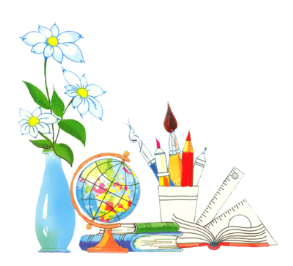 г. Астана - 2018
Битенбаева М.Н. 
Департамент по развитию Назарбаев Интеллектуальных школ
Начало учебного года
1 сентября – День знаний, проведение  Торжественных линеек в Назарбаев Интеллектуальных школах
2
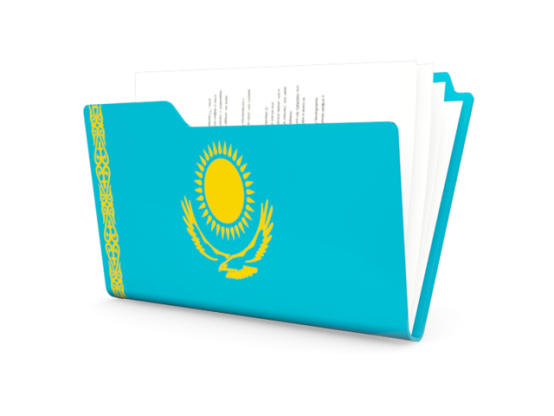 НОРМАТИВНОЕ ОБЕСПЕЧЕНИЕ
Образовательная программа АОО «Назарбаев Интеллектуальные школы» - NIS-programmе (решение Правления АОО от 16.08.2017 г. протокол № 41);

Правила образовательной деятельности автономной организации образования «Назарбаев Интеллектуальные школы» (решение Правления АОО от 16.08.2012 г. протокол № 33);

Инструктивно-методическое письмо об организации образовательного процесса в Назарбаев Интеллектуальных школах в 2018-2019 учебном году (решение Правления АОО от 16.08.2018 г. протокол № 47);

Образовательная модель старшей школы Назарбаев Интеллектуальных школ для 11-12 классов (решение Правления АОО  от 22 .06. 2017 г. протокол № 31 )

Приказ Председателя Правления АОО   «О начале  2018-2019 учебного  года в АОО «Назарбаев Интеллектуальные школы» от 7 июня 2018 г. №230/ОД;

Типовой учебный план на 2018-2019 учебный год (решение Правления АОО от 16.08.2018 г. протокол № 47);
3
Учебный год состоит из 4-х четвертей
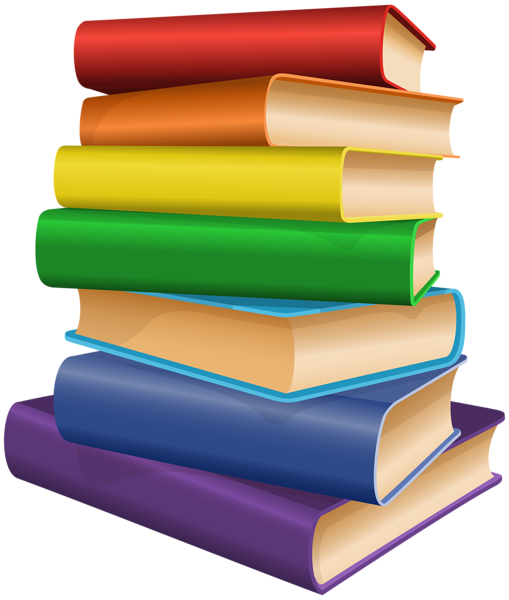 2 четверть
с 29.10 по 21.12. 2018 г.
Учебный год:
в 12 классах до 30.04.
в 10 классах до 15 .05
в 1-9 и 11 классов до 25.05
в Назарбаев Интеллектуальной школе города Астаны до 9.06
В Назарбаев Интеллектуальной школе               г. Астана состоит из 2-х семестров
4
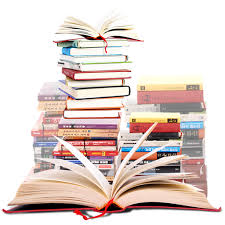 Продолжительность учебного года
5
ПРОДОЛЖИТЕЛЬНОСТЬ КАНИКУЛ
Летние
в Назарбаев Интеллектуальных школах  с 26 мая 2019 г. 
в Назарбаев Интеллектуальной школе г. Астана с 10 июня 2019 года
в 1 классах не менее         37 календарных дней.
в 2 -12 классах не менее   30 календарных дней;
6
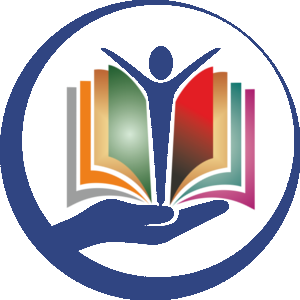 НАЧАЛЬНАЯ ШКОЛА
В 1 классах языкового погружения изучается только «Первый язык и литература» (Казахский язык)
В 1-5 классах по одной параллели организуются классы языкового погружения
Во 2 классе со II-го полугодия вводится изучение предмета «Второй язык» (русский язык)
В классах языкового погружения все предметы изучаются на казахском языке
!  в 1 классе не изучаются:
 «Второй язык»
«Английский язык»
во 2 классе
«Английский язык»
с 3 классе вводится изучение предмета «Английский язык»
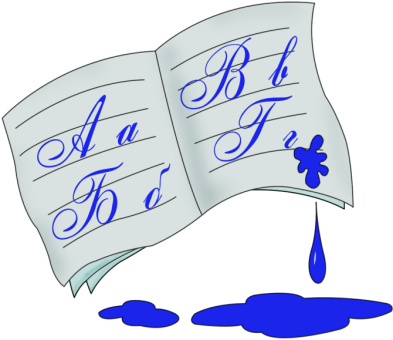 7
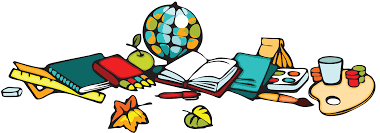 ОСНОВНАЯ  ШКОЛА , 6 КЛАСС
Обучается по Образовательной программе АОО «Назарбаев Интеллектуальные школы» - NIS-programmе
Предмет «Основы права» переименован в предмет «Человек. Общество. Право.»
Предмет 

«Английский язык» сокращен на 0,5 ч., итого 4,5 ч. в неделю;
По  предмету 
«Всемирная история» добавлен 0,5 ч., итого для изучения 1,5 ч. в неделю.
По  предмету 

«История Казахстана» добавлен 1 ч., итого для изучения 2 ч. в неделю;
Предметы
«Музыка» и «Изобразительное искусство» объединены а предмет «Искусство», итого 2 ч. в неделю;
8
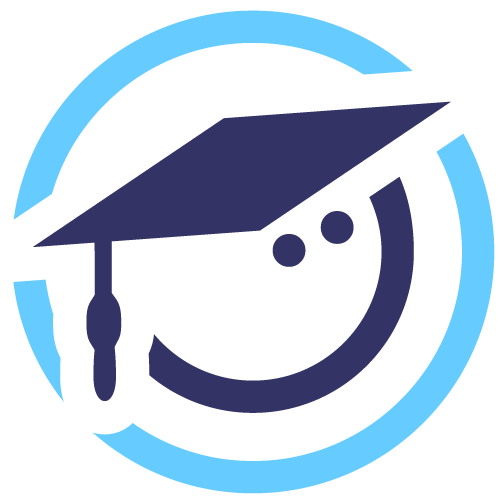 СТАРШАЯ  ШКОЛА
12 класс 
переходит на обучение  по Образовательной  модели старшей школы, утвержденной решением Правления АОО «Назарбаев Интеллектуальные школы» от 22 июня 2017 года (протокол №31)
Интегрированы предметы «Казахский/русский язык и Литература» (Я2)  в предмет «Қазақ тілі мен әдебиет (Т2) Русский язык и литература (Я2)». Предмет «Второй язык и литература» в новой модели включен в перечень обязательных предметов для изучения в 11 классе
Интегрированы предметы «Қазақ тілі» и «Әдебиет» (Т1) , «Русский язык» и «Литература» Я1 в предмет «Қазақ тілі мен әдебиет (Т1) «Русский язык и литература» (Я1)
Предмет «Казахстан в современном мире» переименован на предмет «История Казахстана» с сохранением основного содержания дисциплины
Предмет «Английский язык» в 12-м классе сокращен до 3-х часов. 

В 11 классе вводится новый предмет «Глобальные перспективы и проектная работа»
По предмету «Физкультура» 1 час выделяется на занятия командными видами спорта после обеда в обязательном порядке
9
Выборность предметов
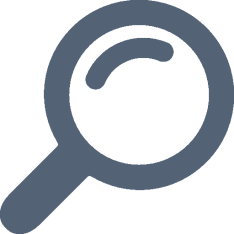 Осуществляется на стандартном и углубленном уровнях
В 12 классе изучение предметов на стандартном уровне завершается                 в 1-ом полугодии
10
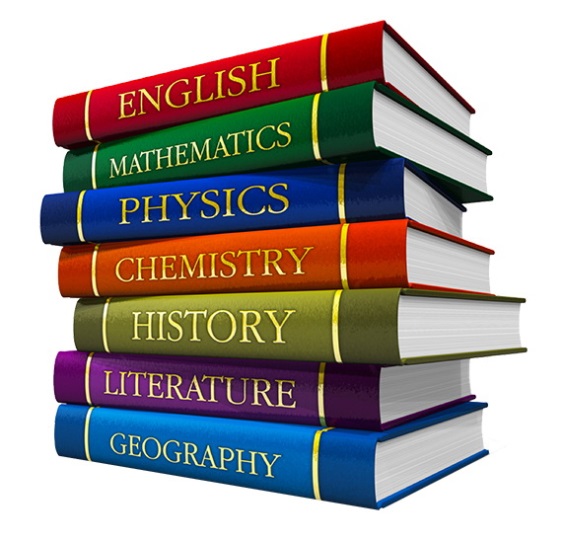 ПРЕДМЕТЫ ИЗУЧАЕМЫЕ НА АНГЛИЙСКОМ ЯЗЫКЕ
В соответствии с корректированной схемой перехода Интеллектуальных школ на преподавание профильных предметов  на языках обучения  11-12 классы (решение Правления АОО от 16 августа 2018 года (протокол № 47) Предметы:
Физика
Химия
Биология
Экономика
Глобальные перспективы
 ведутся на английском языке, кроме                 12 классов гг. Актау, Алматы (химико-биологическое направление) и Петропавловска.
Язык обучения и деление на группы
Язык обучения учитывается согласно Образовательной программы АОО «Назарбаев Интеллектуальной школы» NIS-programmе
Деление на две группы осуществляется при численности 16 и более учащихся в одном классе.
11
Типовой учебный план
Состоит из инвариантного и вариативного компонентов
В инвариантный компонент включен              6 образовательных областей (предметных групп)
Вариативная часть  состоит из школьного и ученического компонентов
12
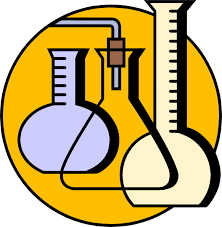 ВАРИАТИВНЫЙ КОМПОНЕНТ
13
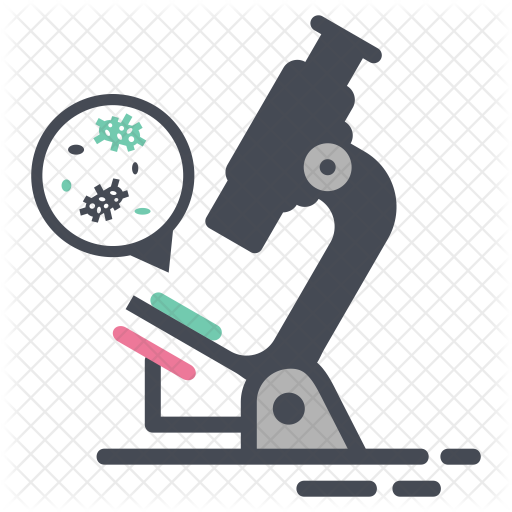 ВАРИАТИВНЫЙ КОМПОНЕНТ
Школьный компонент* (элективные курсы)
Ученический компонент (кружковые работы)
Количество часов:
 
2 часа  (1 – 2, 6 – 9 класс);

4 часа  (3 - 5 класс) 

4 часа (10 класс) (из них 3 ч. на изучение Обязательного школьного курса (Второй иностранный язык);

7 часов (12 класс)
Количество часов:
 
4 часа (1 – 2, 6 - 8  класс)

5 часов (3 - 5 класс) 

3 часа (9 класс) 

2 часа  (10 - 12 класс)
* кроме Интеллектуальной школы г. Астана, реализующей  программу Международного Бакалавриата и Международной школы г.Астана
14
Элективные курсы (обязательные ) приравненные к аудиторной нагрузке до 2-х часов
1. Подготовка к сдаче экзаменов, в том числе международных (IELTS,  SAT, NUFYP, HSK, TOPIC, DSD и др.)
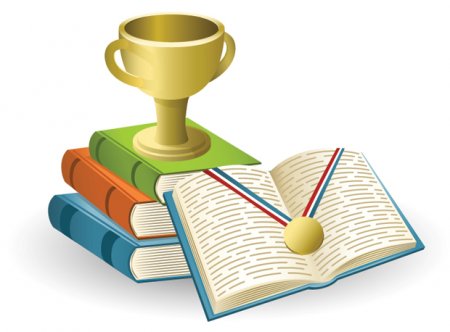 2. Подготовка к олимпиаде по профильным предметам (математика, физика, химия, биология, география, информатика)
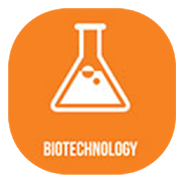 3.Нанотехнология/Биотехнология/Инженерия/Робототехника/ Информационно-коммуникационные технологии
15
ОБЯЗАТЕЛЬНЫЙ ШКОЛЬНЫЙ КУРС                (ВТОРОЙ ИНОСТРАННЫЙ ЯЗЫК)
В 10 классе вводится  Обязательный школьный курс «Второй иностранный язык» 3 ч. в неделю (французский, немецкий, китайский, корейский, итальянский).

В группах от 9 до 17 человек.

Обязательное изучение второго иностранного языка будет вводиться постепенно в 10-12 классах. 

Для 7-9, 11-12 классов изучение второго иностранного языка по желанию учащихся предлагается в рамках элективных курсов (китайский, немецкий, французский, корейский, японский, итальянский).
16
Типовой учебный план на 2018-2019 учебный год
17
Типовой учебный план на 2018-2019 учебный год
18
Экспериментальные площадки по образовательно-оздоровительной работе среди учащихся Назарбаев Интеллектуальных школ
«Час двигательной активности» (спорт, игры, танцы, флешмобы, йога и т.д.)  для каждого класса с недельной нагрузкой 2 ч. (гг. Караганда, Шымкент (химико-биологическое направление)
в Интеллектуальных школах  гг. Кокшетау, Семей предлагается начать уроки с 9 ч.
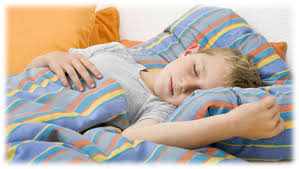 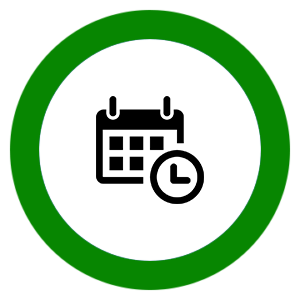 Назарбаев Интеллектуальные школы исходя из возможностей школы могут  перейти на 5 дневное обучение.
19
20
СПАСИБО
 ЗА ВНИМАНИЕ!
21